Федеральное государственное бюджетное образовательное учреждение высшего образования 
«Красноярский государственный медицинский университет
 имени профессора В.Ф. Войно-Ясенецкого» Министерства здравоохранения Российской Федерации 
Фармацевтический колледж
Введение лекарственных средств
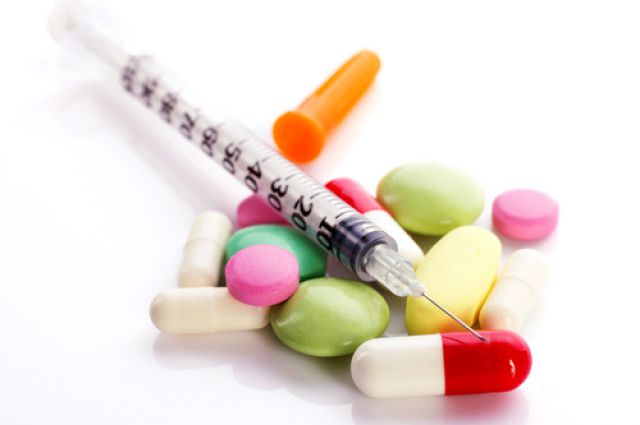 ЛЕКАРСТВЕННЫЕ СРЕДСТВА
Действие
Резорбтивное
(через кровь)
Местное
Путь
введения
Путь
введения
Наружный
Энтеральный 
   (через пищеварительный тракт)
Пероральный
Сублингвальный
Букальный
Ректальный 
Парентеральный 
(минуя пищеварительный тракт)
При любом способе введения лекарственных средств медицинский персонал обязан информировать пациента:
О назначении лекарственного средства и его названии;
Возможных побочных действиях;
Сроках и признаках наступления эффекта от применяемого лекарственного средства;
Способе применения лекарственного средства.
   Полную информацию о лекарственном средстве и согласие на проведение лекарственной терапии получает врач.
НАРУЖНЫЙ ПУТЬ введения лекарственного средства -воздействие лекарственного средства на кожу и слизистые оболочки.   Компрессы, примочки, присыпки, смазывания, повязки на раневую поверхность, закапывание капель в газа /нос/ухо, ингаляции – все это способы наружного введения лекарственных форм: мазей, растворов, порошков, настоек.
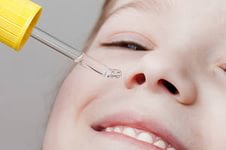 НАРУЖНЫЙ ПУТЬ
Введение лекарственных 
средств в нос - закапывание 
капель, введение мази


Введение капель в ухо


Введение лекарственных 
средств в глаз
 – закапывание капель, 
 закладывание мази
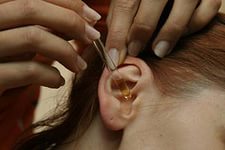 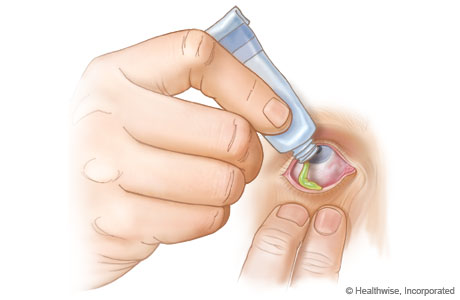 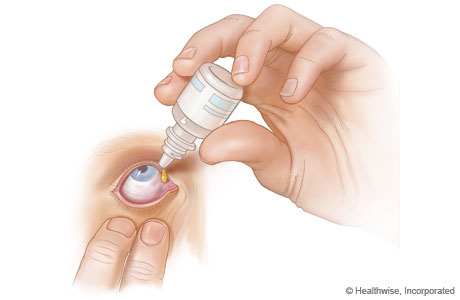 НАРУЖНЫЙ ПУТЬ 
Нанесение лекарственных средств на кожу:
Применение присыпки
Втирание и нанесение мази
Нанесение  аэрозоля на кожу
Примочки
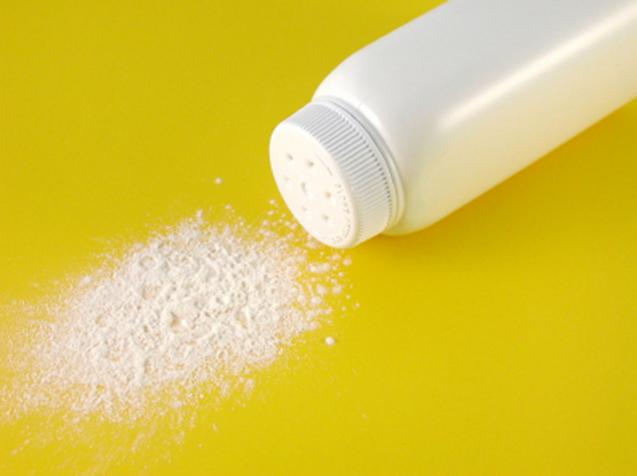 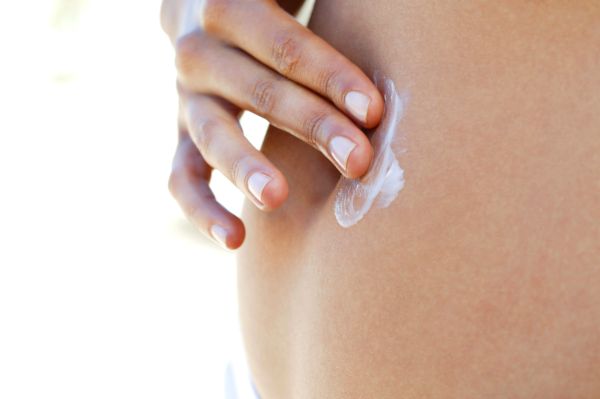 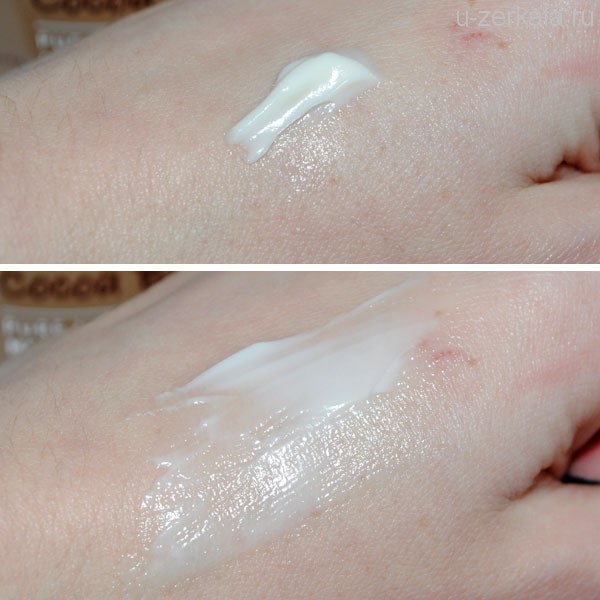 НАРУЖНЫЙ    ПУТЬ
преимущества
недостатки
Раздражение и аллергические реакции
Узкий спектр применения
Простота использования
Возможность локального воздействия на определенный участок
Не разрушается в жкт
Возможность самостоятельного лечения
ИНГАЛЯЦИОННЫЙ ПУТЬ –
введение в организм лекарственных средств путем их вдыхания. 
Лекарственный препарат  вводится в виде аэрозоля /порошка через рот и нос.
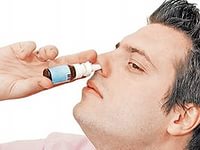 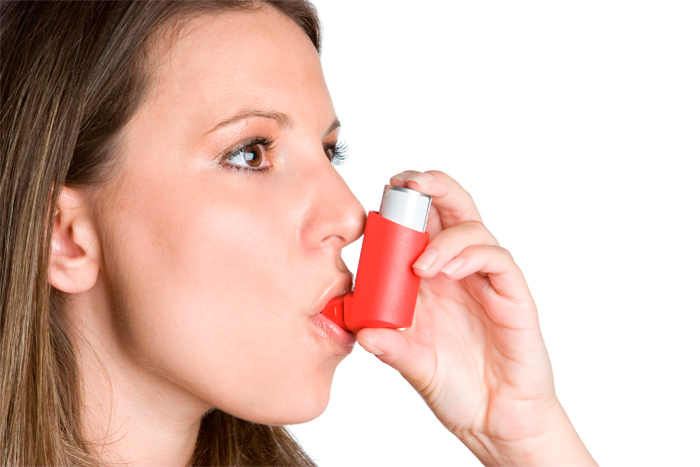 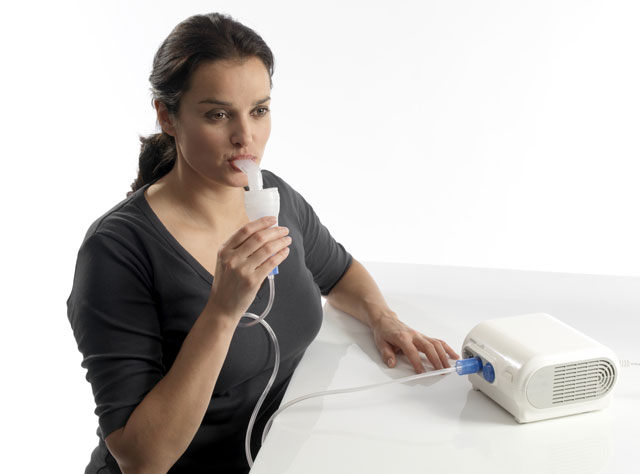 ИНГАЛЯЦИОННЫЙ     ПУТЬ
преимущества
недостатки
Действие лекарства непосредственно в месте патологического           процесса;
Попадание в очаг поражения, минуя печень, в неизменном виде.
При местном воспалении плохое проникновение лекарства в очаг поражения;
Возможность раздражения слизистых оболочек дыхательных путей лекарственными веществами.
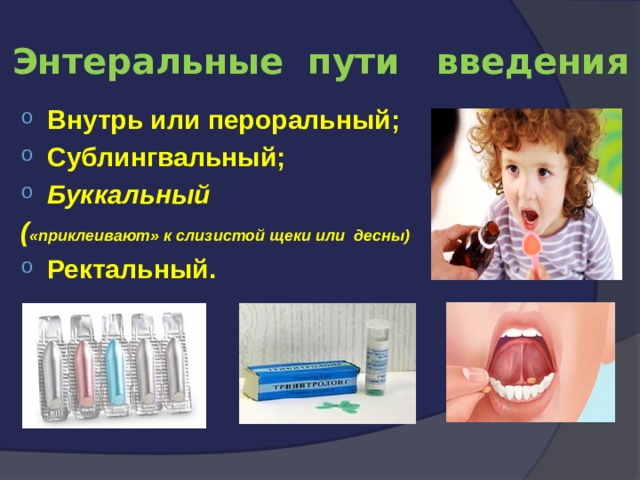 ПЕРОРАЛЬНЫЙ ПУТЬ            через рот (per os)
недостатки
преимущества
Удобство и простота применения;
Возможность самостоятельного применения лекарственного средства; 
Большой выбор лекарственных форм
Раздражение жкт;
Невозможность использования при рвоте и бессознательном состоянии;
Медленное и неполное всасывание из-за действия желудочного сока;
Частичная инактивация печенью
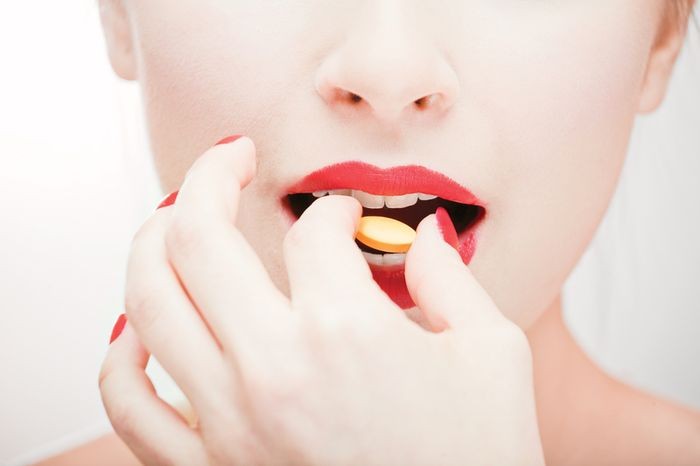 СУБЛИНГВАЛЬНЫЙ ПУТЬ
преимущества
недостатки
Возможность использования ограниченного числа препаратов;
При частом использовании раздражение слизистой оболочки полости рта.
Действие препарата легко прервать, выплюнув таблетку;
Не разрушается желудочным соком;
Всасывание происходит минуя печень;
Быстрое наступление эффекта.
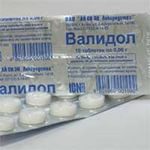 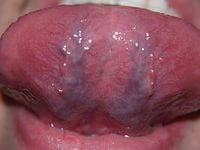 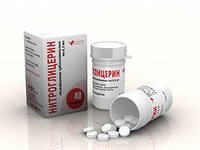 Цибизова А.В.
РЕКТАЛЬНЫЙ ПУТЬ  через прямую кишку (per rectum)
преимущества
недостатки
Быстрое и полное всасывание, минуя печень;
Возможность использования при рвоте, в бессознательном состоянии, маленькие дети;
Исключен неприятный вкус и запах лекарств.
Психологический дискомфорт;
При частом использовании возможно раздражение слизистых оболочек.
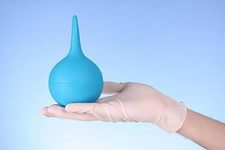 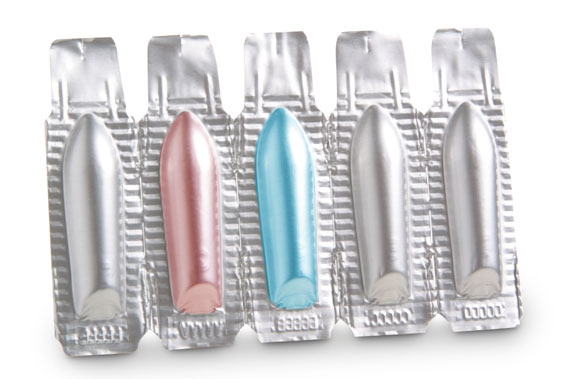 РЕКТАЛЬНЫЙ ПУТЬ
Перед введением лекарственных средств в прямую кишку 
(за исключением слабительных) следует сделать пациенту очистительную клизму
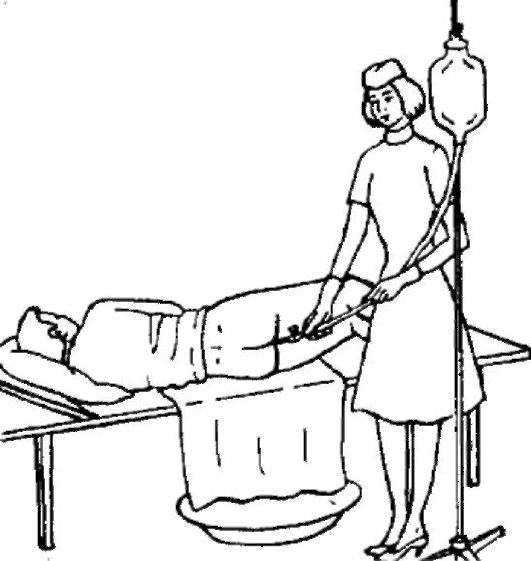 ПАРЕНТЕРАЛЬНЫЙ ПУТЬ          (минуя пищеварительный тракт) – лекарственные вещества вводят инъекционным способом (в ткани, в сосуды, в полости).
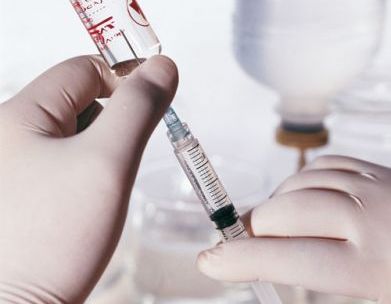 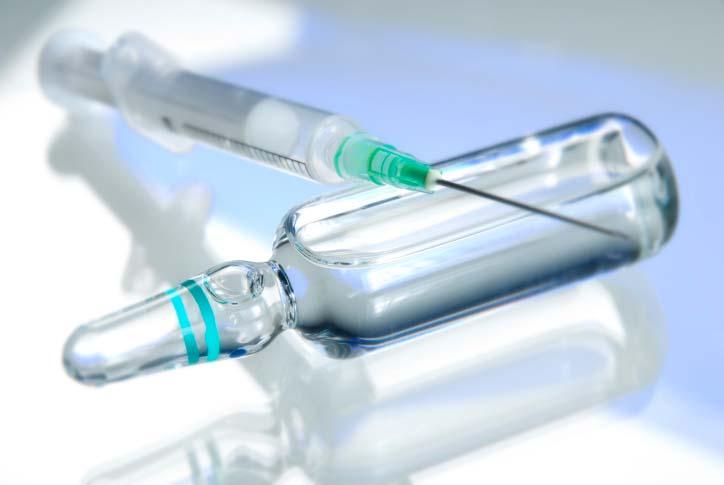 Различают следующие парентеральные пути введения лекарств:
в ткани – внутрикожно, подкожно, внутримышечно
в сосуды – внутривенно, внутриартериально
в полости- внутрисуставное, внутрисердечное, внутриплевральное, субарахноидальное пространство
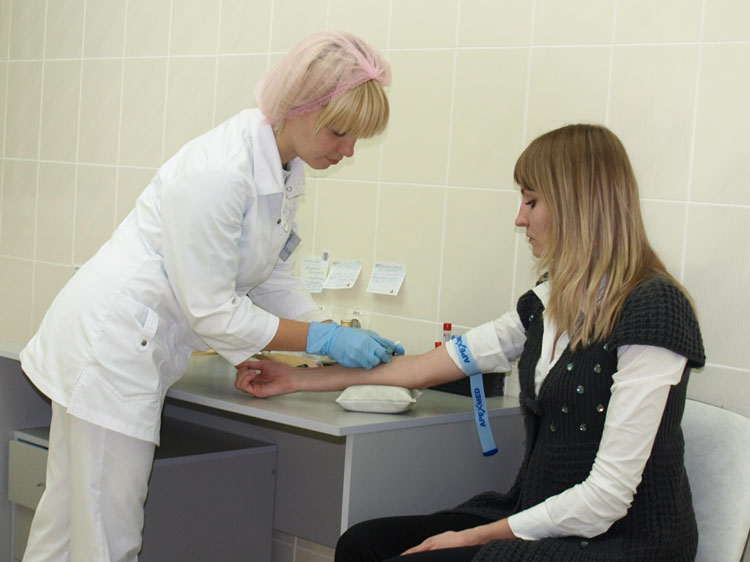 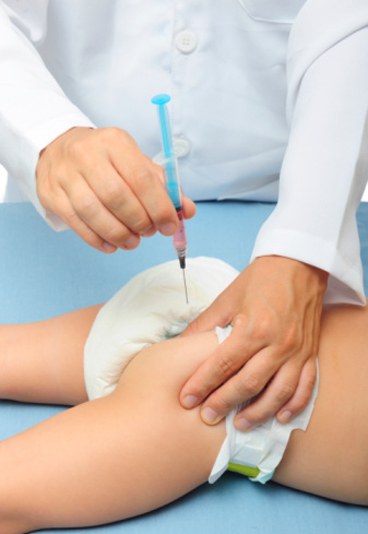 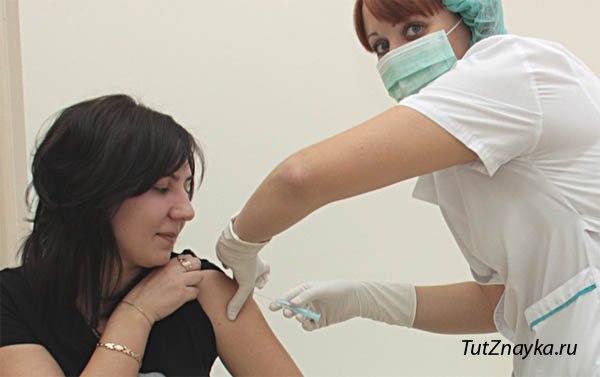 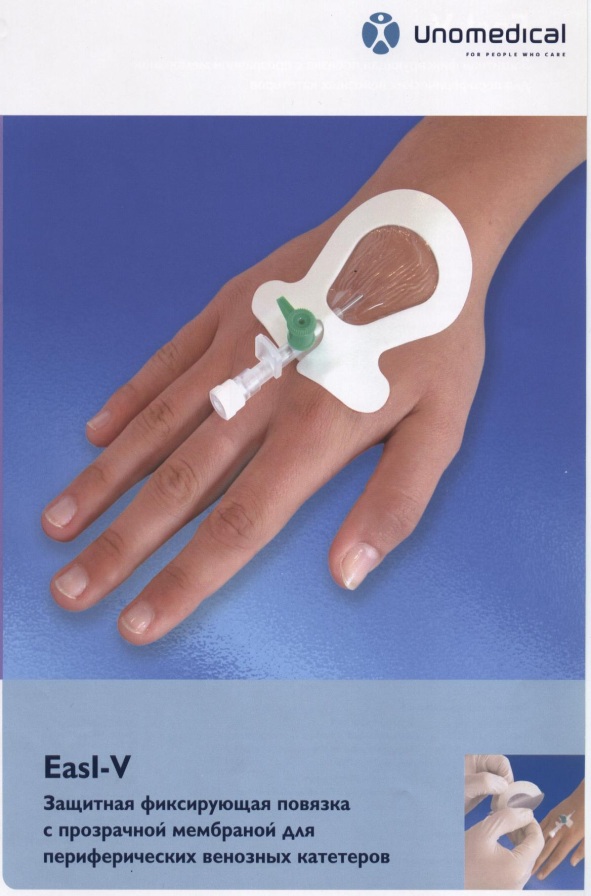 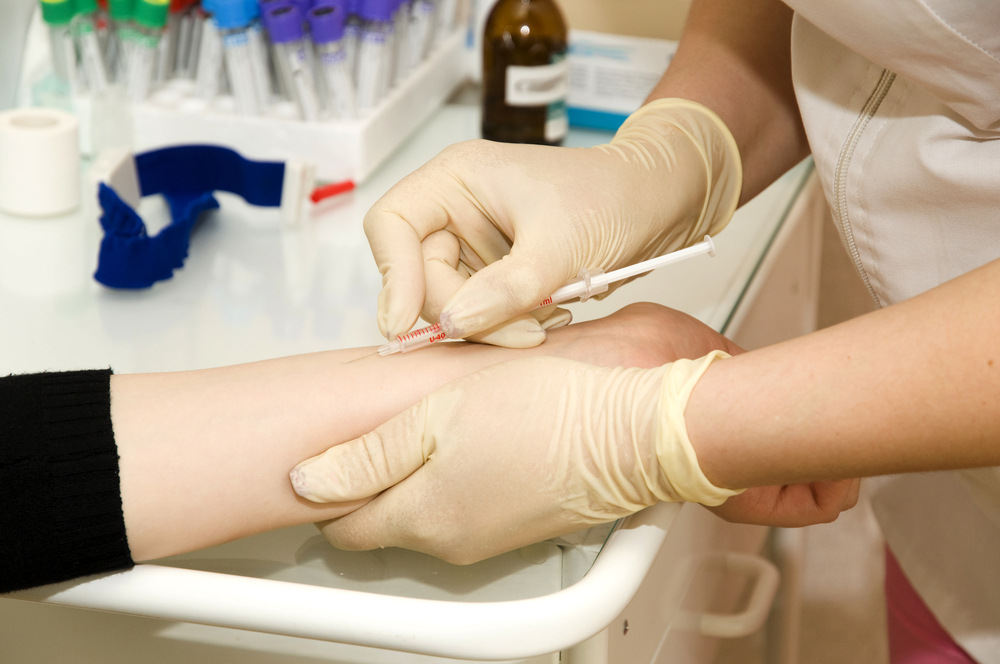 ПАРЕНТЕРАЛЬНЫЙ  ПУТЬ
преимущества
недостатки
Быстрота воздействия;
Большая точность дозировки;
Исключается влияние пищеварительных ферментов на лекарственные средства;
Исключается барьерная роль печени;
Незаменим при оказании экстренной помощи
Строгое соблюдение асептики и антисептики (профилактика ВБИ);
Использование специальных приборов, инструментов;
Риск постинъекционных 
осложнений;
Невозможность быстро прекратить негативное действие лекарственного средства;
Качество работы медицинского персонала.
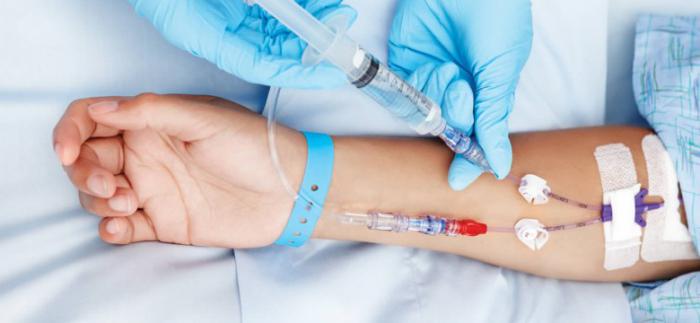 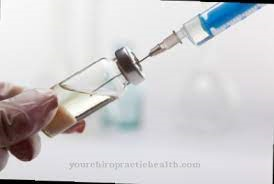 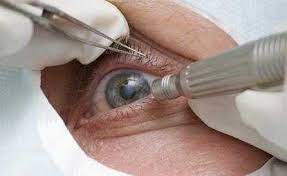 СПАСИБО ЗА ВНИМАНИЕ!!!